Camp Shriver 2023
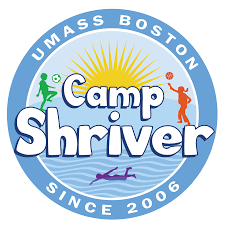 Orientation
June 2025
You must be….
About your job
Motivated
Responsible
Creative
Caring
A teammate
Observant
Communicative
Energetic
Enthusiastic
About your responsibilities
You should
Be available and approachable
Guide, encourage and set a good example
Supervise and keep campers safe
Be on the same page as your co-counselors, work together
Be flexible
Be willing to jump in and do whatever is necessary
ASK if you have any questions, no question is a dumb question
Model, Model, Model – Set that example
Be aware of your body language
Be on time
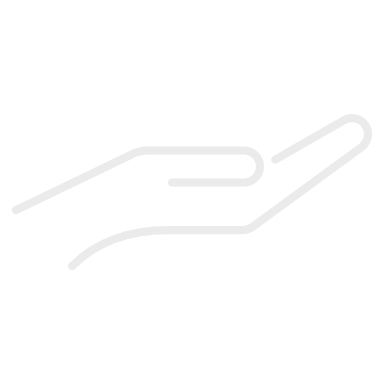 Professional Image
Is your…. 
Physical presence
How others see you
Interpersonal skills
How you work with others
Attitude
All of the above combined – working with others and how others see you
Attire
Camp Shirt
Approach
Is someone comfortable approaching you?
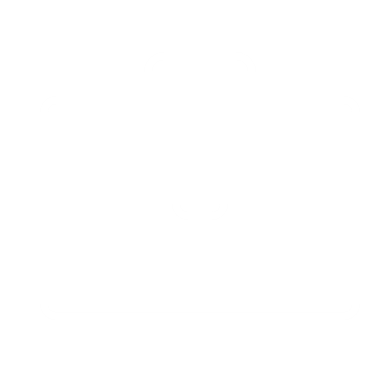 You Represent Camp Shriver
Our Campers and their Parents
Who are our Customers?
We need to treat parents like customers
Respect
Even if they are complaining
Let them have their say/voice
Greeting them, acknowledging them
Listening to them 
Body language
Eye contact
You’re their first impression and their last
Bus monitors and riders, you are the first thing parents see in the morning and the last in the afternoon, your attitude will make a difference
Questions
Answer their questions if you’re sure of the answer
Tell them you’ll find out if you are not sure, it is ok to say “I do not know, but I’ll get back to you.”
Our version of Customer Service
Safety Awareness
We want to send everyone home each day better than the way we got them!
Awareness of surroundings
Campus – cars, other people
Wildlife
Actions
Health
Many health issues at camp (Type 1 Diabetes, Clotting disorders, Sickle Cell, Neurological Impairments, Food Allergies, 
Alert a nurse if you suspect a problem
Sun burns or over heating
Safety of campers with each other
Hands to self
No fighting
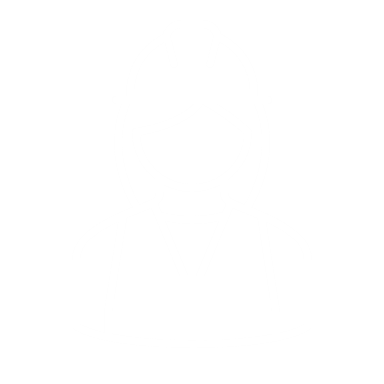 Rules for camper physical contact….
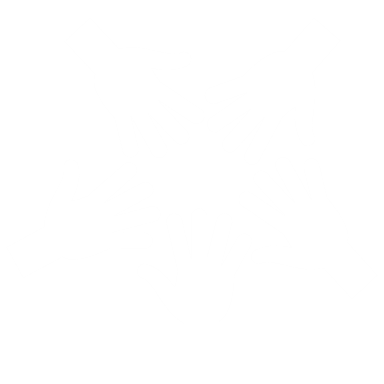 For your safety and theirs
If you doubt it, don’t do it. Err on the side of caution.
Bullying
Bullying hurts and needs to be addressed
Bullying can escalate very quickly
We take it seriously at camp and have zero tolerance
DEFINITION
Bullying is a form of aggressive behavior in which someone intentionally and repeatedly causes another person injury or discomfort.
Never assume campers will figure it out on their own
You need to be prepared to recognize bullying, intervene and stop it, as well as seek help from others
Incorrect use of the word bullying
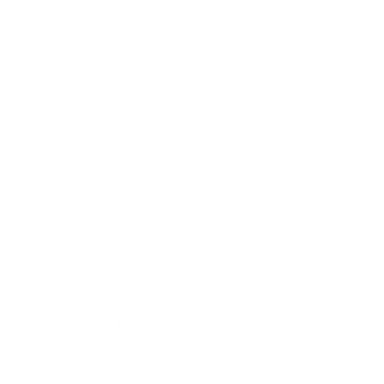 Disabilities
504
Definition

504 plans are formal plans that schools develop to give kids with disabilities the support they need. That covers any condition that limits daily activities in a major way.
Can be temporary or throughout education
Not for something that can be “fixed” in an educational setting
Accommodations, environment changes
Doesn’t change what the child learns, just how they learn it – removes barriers
Examples: broken arm, attention, physical disability
ADD/ADHD
Definition

 A person with ADHD has differences in brain development and brain activity that affect attention, the ability to sit still, and self-control. ADHD can affect a child at school, at home, and in friendships.
Inattentive, hyperactive, impulsive
Can be inherited, but cause is unknown
Impacts all areas of their day, especially executive functioning
Many campers with this diagnosis – fortunately, camp is a perfect place
They will struggle with following directions, remembering directions and acting impulsively
AUTISM
Definition

Autism spectrum disorder (ASD) is a neurological and developmental disorder that affects how people interact with others, communicate, learn, and behave.
Challenges with social skills, communication, repetitive behaviors, speech and nonverbal communication
Large range of degree of disability, with many sub types
Diagnosed by a neurologist
Campers will have difficulty with sensory stimuli, changes in schedules, communicating with others socially, understanding social situations and reading others’ emotions
COMMUNICATION
Definition

 A communication disorder is an impairment in the ability to receive, send, process, and comprehend concepts or verbal, nonverbal and graphic symbol systems.
Difficulty with receptive (language coming in) and expressive (language going out)
Often paired with an ASD diagnosis
Impacts social situations the most
Campers will have difficulty talking to others (especially when they are overwhelmed or excited), following directions (multi-step), and relating to others.
DEVELOPMENTAL DELAY (dd)
Definition

 Developmental delay occurs when a child does not achieve developmental milestones in comparison to peers of the same age range.
Impacts all areas of life; learning, social situations, daily living skills
There are four major types of developmental delays. They are cognitive; sensorimotor; speech and language; and socioemotional delays.
Can only be a diagnosis till 3rd grade then it becomes an intellectual disability (more on that next)
Most developmental delays will resolve on their own over time, with interventions
Campers will need help getting through the day, directions broken down, slower pace and lots of modeling
INTELLECTUAL (ID)
Definition

 Intellectual disability (or ID) is a term used when a person has certain limitations in cognitive functioning and skills, including conceptual, social and practical skills, such as language, social and self-care skills.
Experts divide the types of cognitive impairment into four categories: mild intellectual disability, moderate intellectual disability, severe intellectual disability, and profound intellectual disability.
There are three major criteria for intellectual disability: significant limitations in intellectual functioning, significant limitations in adaptive behavior, and onset before the age of 18.
Campers will need help throughout the day in all situations
emotional
Definition

 An emotional or behavioral disability is a disability that impacts a person's ability to effectively recognize, interpret, control, and express fundamental emotions.
These include (but are not limited to): anxiety disorders, bipolar disorder (sometimes called manic-depression), conduct disorders, eating disorders, obsessive-compulsive disorder (OCD), and psychotic disorders
 An inability to learn that cannot be explained by intellectual, sensory, or health factors, An inability to build or maintain satisfactory interpersonal relationships with peers and teachers, Inappropriate types of behavior or feelings under normal circumstances, general pervasive mood of unhappiness or depression,  a tendency to develop physical symptoms or fears associated with personal or school problems
Campers will struggle with behaviors
HEALTH
Definition

A chronic or acute health problem such that the physiological capacity to function is significantly limited or impaired and results in one or more of the following: limited strength, vitality or alertness including a heightened alertness to environmental stimuli resulting in limited alertness with respect to the educational environment.
Could be; asthma, attention deficit disorder or attention deficit with hyperactivity disorder, diabetes, epilepsy, a heart condition, hemophilia, lead poisoning, leukemia, nephritis, rheumatic fever, and sickle cell anemia
Those conditions need to impact learning
What you will see is described within the other disabilities.
NEUROLOGICAL
Definition

 The capacity of the nervous system is limited or impaired with difficulties exhibited in one or more of the following areas: the use of memory, the control and use of cognitive functioning, sensory and motor skills, speech, language, organizational skills, information processing, affect, social skills, or basic life functions
Can include a wide range of disorders, such as epilepsy, learning disabilities, neuromuscular disorders, autism, ADD, brain tumors, and cerebral palsy
Many are congenital (emerged before birth) but not all
Campers exhibit many different difficulties
SPECIFIC LEARNING DISABILITY (sld)
Definition

a disorder in one or more of the basic psychological processes involved in understanding or in using language, spoken or written, that may manifest itself in an imperfect ability to listen, think, speak, read, write, spell, or to do mathematical calculations
Includes conditions such as perceptual disabilities, brain injury, minimal brain dysfunction, dyslexia, and developmental aphasia
Does not include learning problems that are primarily the result of visual, hearing, or motor disabilities, of mental retardation, of emotional disturbance, or of environmental, cultural, or economic disadvantage
Campers may not exhibit any difficulties in camp setting
Campers may have difficulty with following directions, listening, and keeping up
Disability wrap-up
Much overlap
Best practices will help everyone (repeating directions, checking for understanding, redirecting attention, modeling)
The disability doesn’t matter, all that matters is that they have what they need
Many of their disabilities will not be evident at camp, we prepare you for the worst
Be patient and model patience
Create opportunities for success for everyone
We do not identify campers by their disability, they are not the disability they are the camper first
Behavior management and discipline
Some things to remember..
Proactive vs. reactive
Clarity
Consistency
Simplicity
Few words is sometimes better than too many
Wait time is your friend
What to handle on your own and what needs to be addressed by others
Know your limits – when you are not rational
Be willing to pass off in necessary 
Zero tolerance vs strikes
Don’t pick up the rope
Best advice we can offer…
Don’t put too much pressure on yourself
Learn something each day
Don’t EVER be afraid to ask
Remember that you are part of a team and we all have the same goal
Have a good time